Русь-матушка
2.
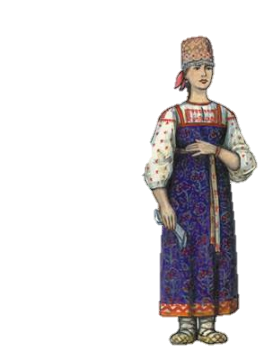 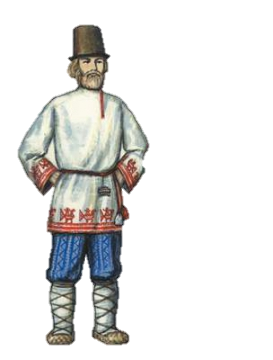 3.
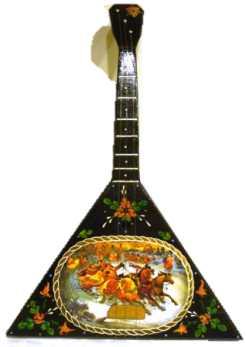 1.
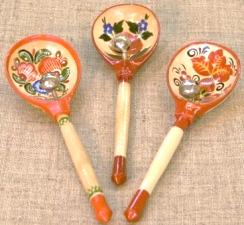 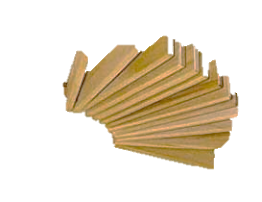 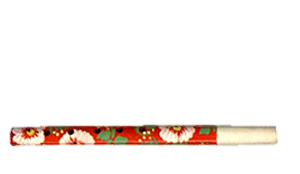 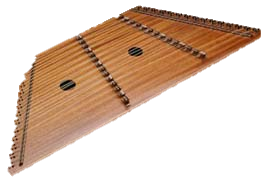 4.
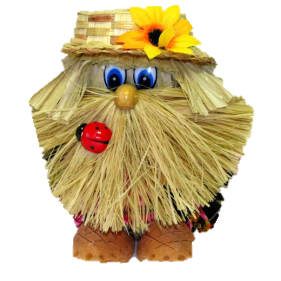 По русской традиции каждого гостя встречали  музыкой: весело, с настроением. Назовите русские народные инструменты ( не менее 3)
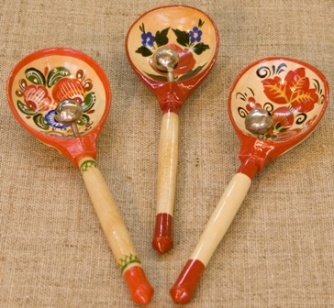 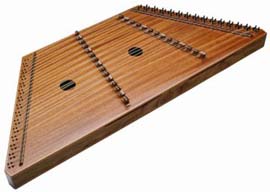 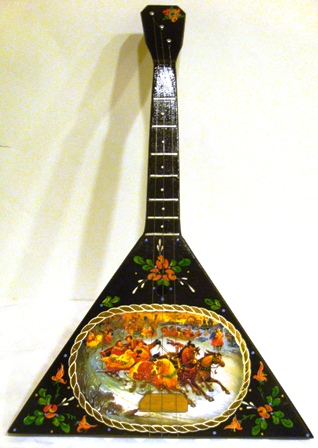 ?
?
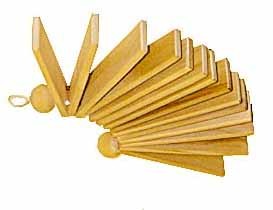 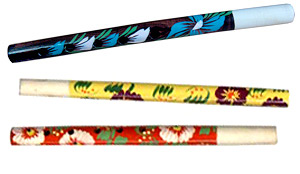 ?
?
?
1)Это священное место в доме –место для молитвы. Как называется это место?
2) Икона –символ веры имеет особенную силу для православного человека. Икона Божьей Матери имеет множество видов. Этот вид иконы символизирует нежные отношения между матерью и ребёнком. Назовите этот вид иконы Божьей Матери.
3) По легенде, эта икона помогла Ивану Грозному взять Казань, перед ней русские воины молились перед Бородинским сражением, а сейчас она является главной иконой собора, носящего её имя.
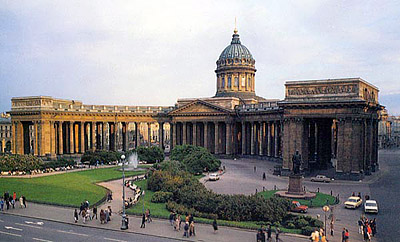 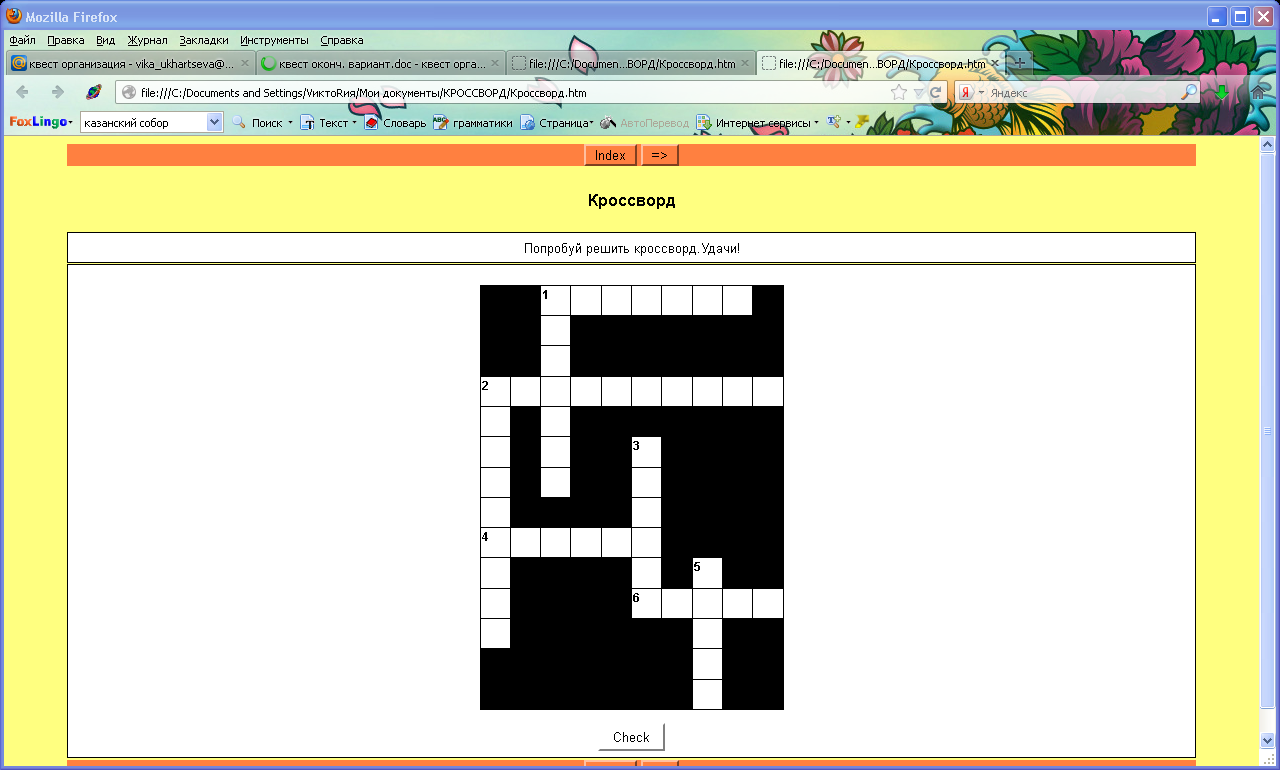 По горизонтали:
1.Этот цвет на иконе-цвет страдания. В русской культуре этот цвет является символом всего красивого, лучшего
2.Человек, который пишет иконы
4.Люди, которые поют в храме
6. Так называют лик святого на иконе

По вертикали:
В него звонят, когда начинается служба в церкви
2.Искусство написания иконы
3. Материал, из которого были сделаны первые церкви
5. Символ веры
Иван да Марья
Вспомни традиционный русский костюм. Соедини картинку и слово. Помоги Ивану да Марье собрать вещи в дорогу!
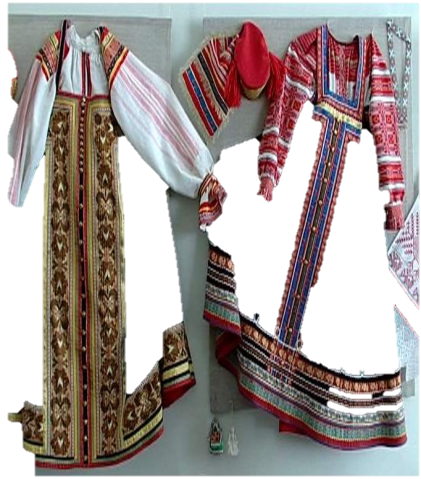 валенки
шапка -ушанка
сарафан
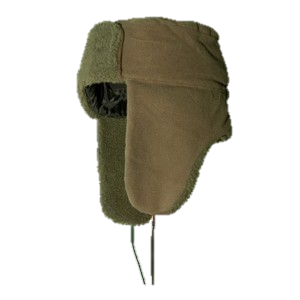 рубаха
платок
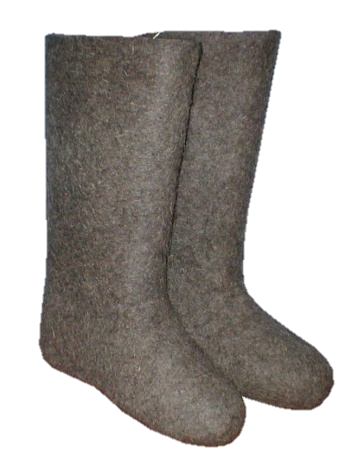 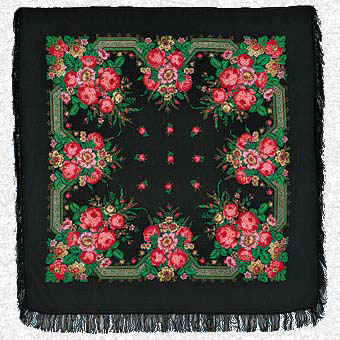 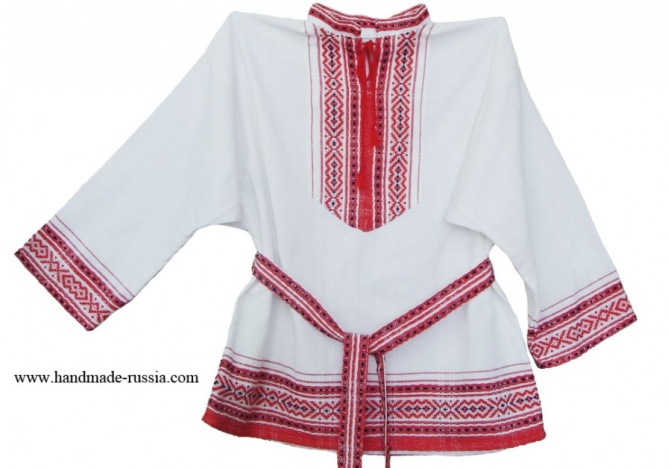 4) В русских народных сказках это маленькое существо живёт в каждой крестьянской избе? Соедините правильно слова и их определения. Назовите это существо.
?
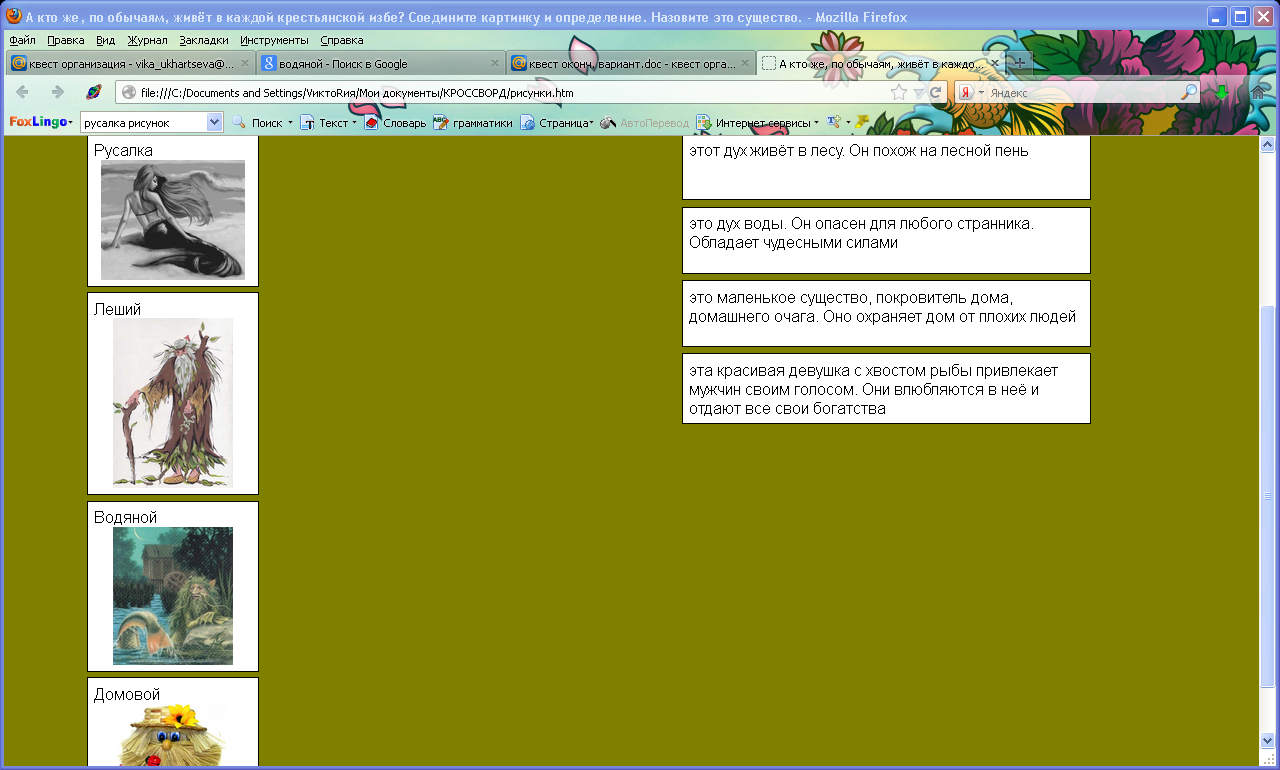